Re-thinking collaboration with scientistsFriday 10 June 2016, 4.30 pm, Hall 2Amito HaarhuisDeputy DirectorNEMO Science Museum@AmitoH
NEMO Science Museum, Amsterdam
592,000 visitors in 2015
16% educational visitors
81% recreational visitors (mostly families)
36% aged 0-17 years
almost 2/3 adults
Deepening the visitor experience by introducing people to the process of science itself
Research-informed practice
Collaboration with the University of Amsterdam (since 2006)
Education department transformed into Science Learning Center (2009)
Endowed professor University of Amsterdam (since 2011)
[Speaker Notes: SLC
- centre of expertise informal science learning
- develops innovative educational activities
- participates in research
- trains teachers, explainers and other facilitators
Endowed professor
- cognitive development: in particular science in informal environments]
Reinventing the museum(2015-2020)
Optimize visitor experience
Create connected experience
Add 21st century context
From children’s museum to family museum
From playful to ‘serious’ learning institute
Deepen the visitor experience
Transformation of the museum: creating a coherent story (2015-2020)
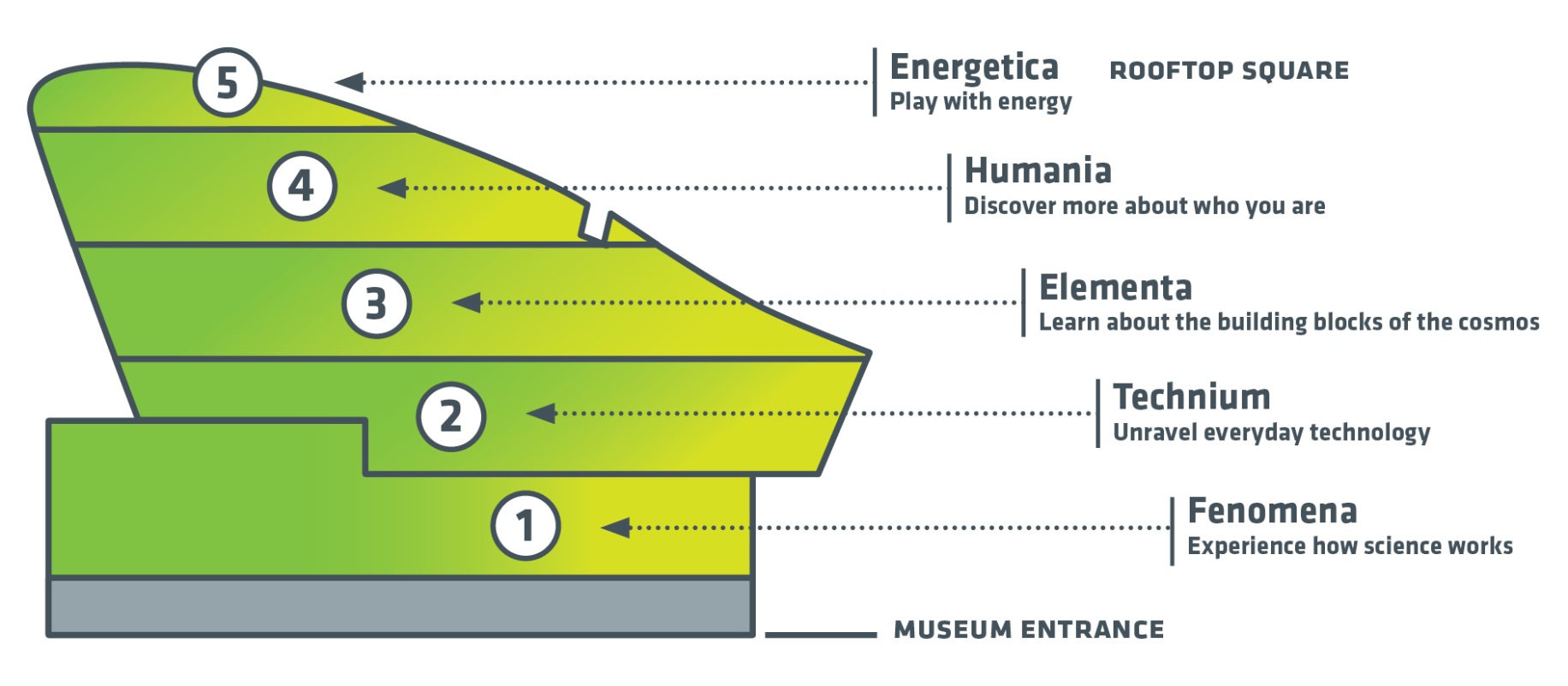 Vision on learning (2014)
Theoretical framework for developing and prototyping new programmes and exhibitions
What is learning?
What kind of visitor experiences do we want to create?
What is NEMO’s approach?
Process of museum practitioners and researchers
learning as visitor experience (2014)
knowledge & insight
partici-pation
in research team
as participant
facts
concepts
abstract insight
visitor
experience
identifi-cation
inquiry
& design
observing
manipulating
reasoning
creating
observation
interaction
role playing
engage-ment
reflection
cognitive
social
emotional
aesthetics
sensory/motor
meta-knowledge
ethics
history
methodology
techniques
[Speaker Notes: With the staff of the science learning center we developed a taxonomy of visitor experiences that could cover the rich pallet of learning that can take place in exhibitions, workshops and other activities. One of the main goals was to develop a common language to communicate learning goals of projects and activities. Such that ideas about learning goals can be articulated more precise.]
Family learning / offers for different target groups
Fenomena: explore how science works (2015)
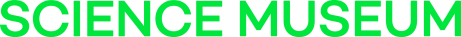 Sensational science (2015)
Science throughout the ages (2015)
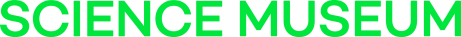 [Speaker Notes: Reflection: is also how the ideas of people / scientists have changed over the centuries.]
Science Live: participation in real scientific research
[Speaker Notes: Participation: the purpose in this domain is to give the visitor the experience to participate in scientific practice. The participation really contributes to science. The visitor can (partly) conduct research him- or herself, for example by collecting data. But also participate as a subject in the study.]
NEMO Research & Development (2015)
[Speaker Notes: Research lab at the very heart of our exhibitions. The lab is equipped with cameras, microphones, computers and other facilities that enable research. 
First and foremost a concept aimed at integrating research into the professional practice of our science centre. 
Facility for science centre staff and university researchers.
Practice-based expertise of the science centre meets research-based insights from behavourial and social sciences.]
NEMO R&D: academic research on science learning
[Speaker Notes: The science centre provides a useful and appealing addition to more controlled studies or schools-based research. NEMO staff have utilized the UvA’s scientific expertise in neuropsychological development, proportional reasoning, misconceptions and parental guidance to develop new programmes.]
NEMO R&D: prototyping as a visitor experience
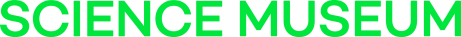 [Speaker Notes: Being part of science in action: learning about scientific processes
Identifying with science: meeting scientists and asking questions
Reflection on their own knowledge, skills and the learning process

Take part and help make NEMO even better: more fun, more surpising and more instructive. 

An element of an exhibit about the scientific method Cylinders rolling down a slope (Elles van Vegchel & Rooske Franse) 
Prototyping the Content & Presentation
Does the content allow to do systematic experiments?
How to facilitate rich discussions among families? Concept Cartoons; Setup of the Activity]
NEMO R&D: prototyping as a visitor experience
NEMO R&D also used by the restaurant!
What are the benefits of a research-informed practice?
Visitors
More engaging and diverse experiences
Actively involved by co-creation

Practitioners
More awareness around learning goals
New insights in informal learning

Researchers
Addition to research in more controlled settings
New research questions arise from practice
Gebruik de knoppen “Lijstniveau verlagen” en “Lijstniveau verhogen” om te wisselen tussen de tekstopmaak
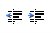 What are the benefits of a research-informed practice?
Organization
Research culture is being encouraged
Development as a centre of expertise

Brand / partners / stakeholders
Recognition as a ‘serious’ place for learning
Profile of an innovative learning organization
Gebruik de knoppen “Lijstniveau verlagen” en “Lijstniveau verhogen” om te wisselen tussen de tekstopmaak
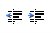 Thank youAmito Haarhuishaarhuis@e-nemo.nl@AmitoH